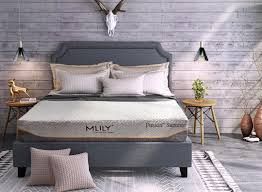 Mattress Maintenance
Do I need to flip my mattress?
Mlily mattresses are designed with a single sleeping surface, so there is no need to flip your mattress.
How often should I rotate my mattress?
To promote longevity and even wearing, your mattress should be rotated 180 degrees every 3 months but in first 3 months it should be biweekly.
Can the mattress cover be cleaned?
Most MLILY models feature a removable cover which can be dry cleaned. We do not recommend using an at home washing machine, as our quilted foams can become dislodged.